Duális képzés Felvételi tájékoztató
2022. február.
 Dr. Szigeti Ferenc GM-szakfelelős
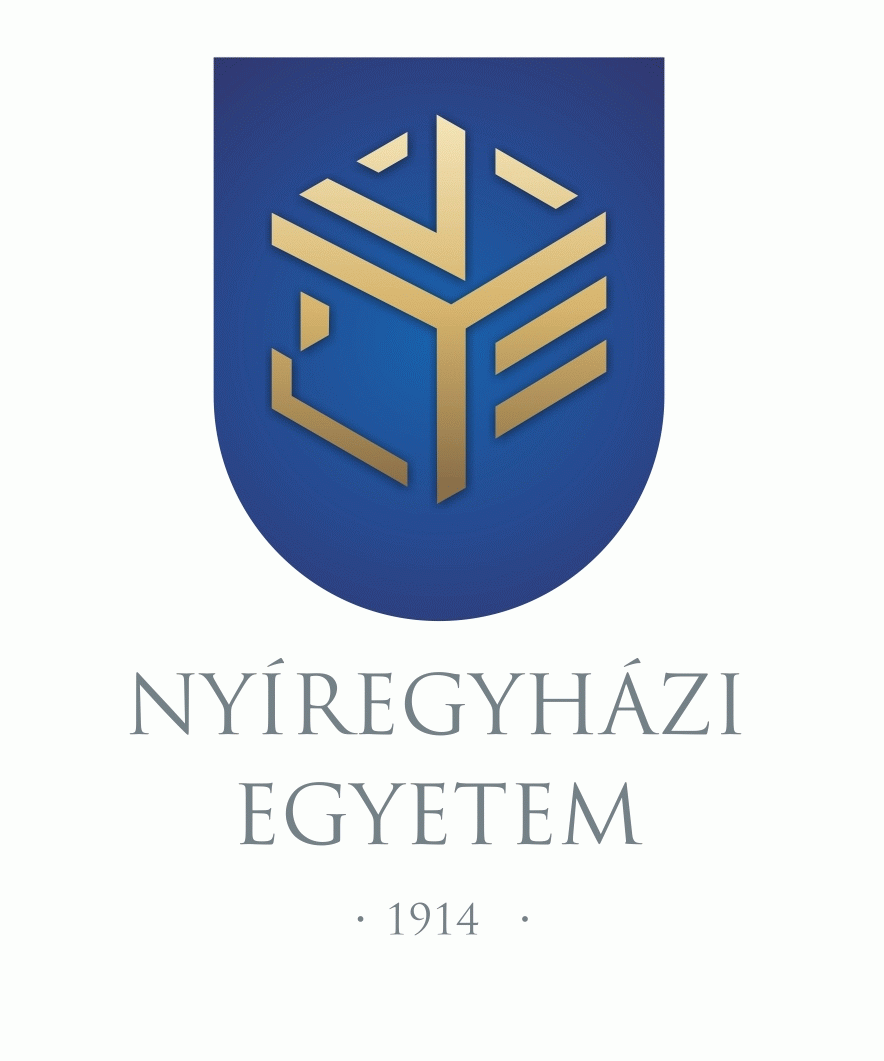 Duális képzés
Gyakorlatorientált képzés, mely során a hallgató:
	- hallgatói jogviszonnyal ÉS
	- hallgatói munkaszerződéssel is rendelkezik.
Duális képzés időbeosztása – Nyíregyházi Egyetem
A gyakorlati időszak komponensei
Specifikus gyakorlati képzés
Hallgató bevonása konkrét „üzemi” gyakorlati feladatokba
Projektjellegű munka az önálló munkavégzés képességének kialakítása érdekében
Soft skills és munkakultúra kialakítása
A jelentkezés folyamata
2022. február 15. – felvi.hu – duális képzési forma(„duális képzési lehetőségre utaló lábjegyzettel rendelkező képzésre” jelentkezés!)
A partnerszervezetek felvételi eljárásaira történő jelentkezés – felvételi eljárás lefolytatása
A partnerszervezeteknek a saját honlapon a duális képzés menüpont alatt február 28-ig fel kell tüntetni:
	- jelentkezés módja és ideje
	- jelentkezés határideje
	- felvételi követelmények
A jelentkezés folyamata
A partnerszervezet kiértesíti a hallgatót 2022. július 4-ig a döntésről:

Ha IGEN : ponthúzás (2022. július 3. hete) – felvételt nyert  hallgatói jogviszony ÉS hallgatói munkaszerződés

Ha NEM : ponthúzás (2022. július 3. hete) – felvételt nyert  hallgatói jogviszony
Kiválasztási folyamat lépései
A kiválasztási (felvételi) folyamat közzététele a partnerszervezet honlapján február 28-ig
Ennek megjelenítése a felsőoktatási, egyetemi honlapon március 1-ig
Felvételik lebonyolítása június 30-ig
Hallgatók és az egyetem kiértesítése 2022. július 4-ig
Újabb felvételik lebonyolítása, ha szükséges szeptember 15-ig!
Ha a cég nem találta meg a megfelelő hallgatót….
Pótfelvételi eljárás keretében lehetősége van a partnerszervezeteknek további hallgatókat meghallgatni a ponthúzást követően szeptember 15-ig.

Azaz van lehetőség további potenciális jelölteket kiválasztani!
KÖSZÖNÖM MEGTISZTELŐ FIGYELMÜKET!